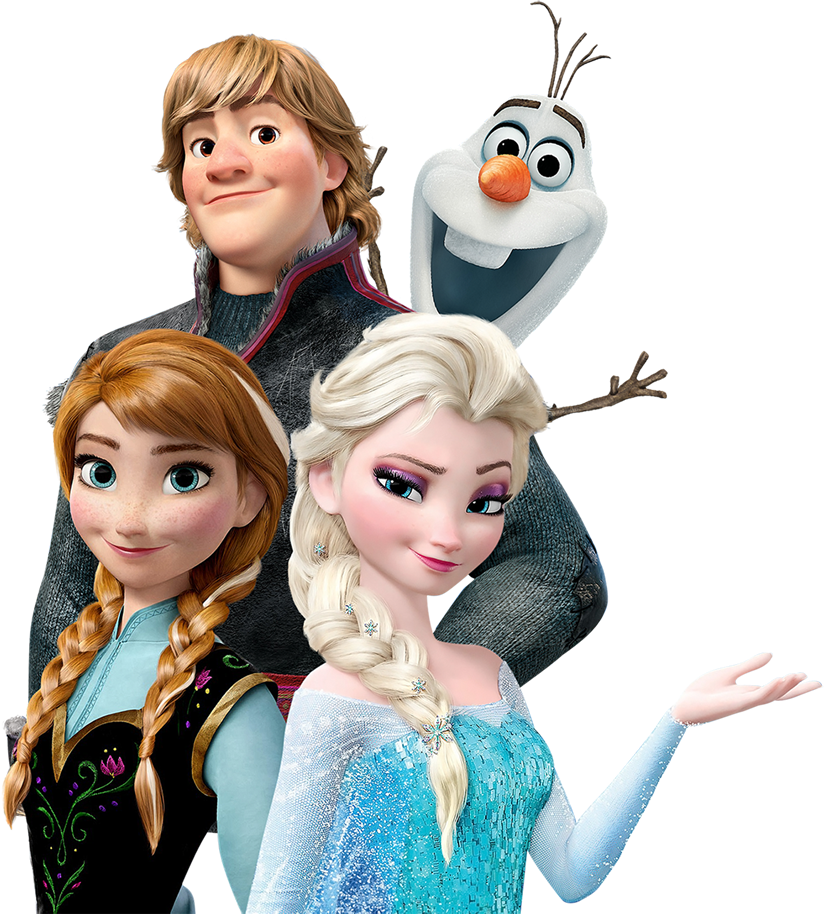 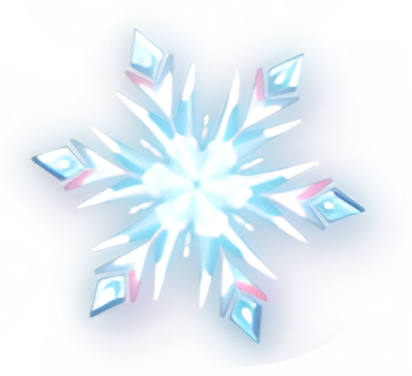 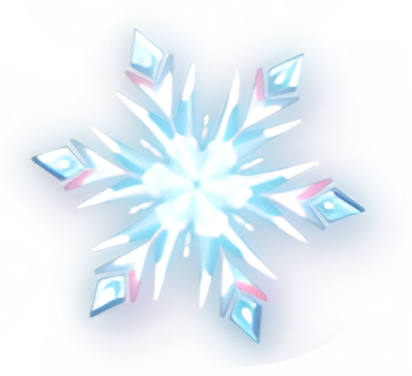 5
5
5
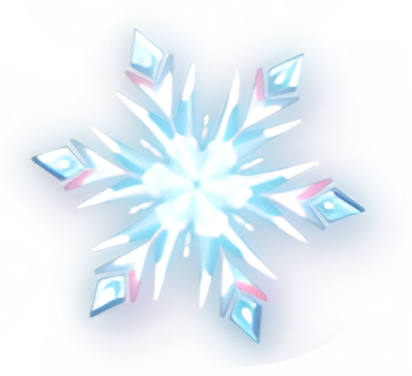 ANGELA
ANGELA
ANGELA
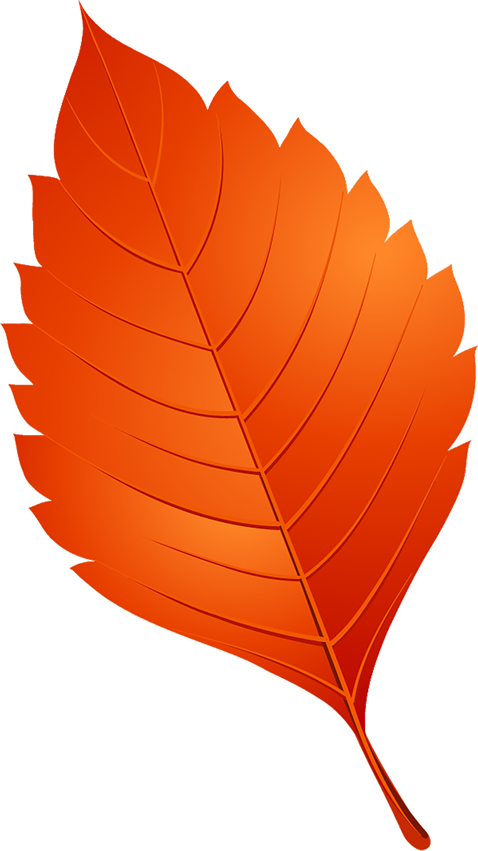 HAPPY  BIRTHDAY
HAPPY  BIRTHDAY
HAPPY  BIRTHDAY